A Scalable Architecture For High-Throughput Regular-Expression Pattern Matching
Yao Song
11/05/2015
Motivations
The rate of data to be processed for pattern matching increases rapidly.
network intrusion detection systems
Email monitoring systems
The content of data stream to be matched becomes very complex.
Copyright enforcement programs
Architectural innovations are needed to satisfy the performance requirement.
Regular Expression (RE)
most widely used pattern-specification language
a sequence of characters defining a pattern
empty
single or concatenated characters
two or more REs separated by or (|)
one RE followed by closure operator (*)
Meta-characters (such as “$”) and escape sequences (\)
Regular Expression Example
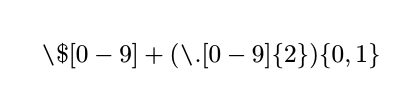 begin with “$”
followed by one or more digits
optionally, followed by decimal point with exactly 2 digits
Automaton Categories
NFA: Non-deterministic Finite Automaton
each input symbol lead to multiple possible next states
has fewer states
space-efficient, time-inefficient
DFA: Deterministic Finite Automaton
each input symbol has one next state
more states
space-inefficient, time-efficient
This design using DFA
FSM Representation of REs and Transition Table
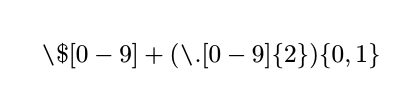 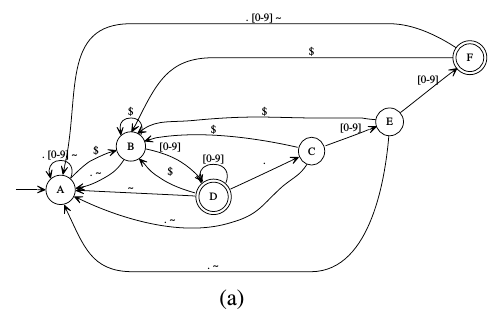 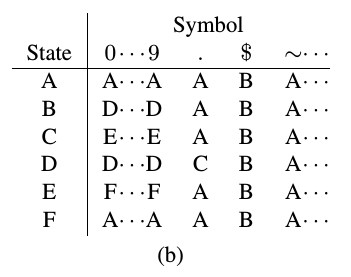 FSM described by 5-tuple (Q, Σ, q0, δ, A)
Overview Structure
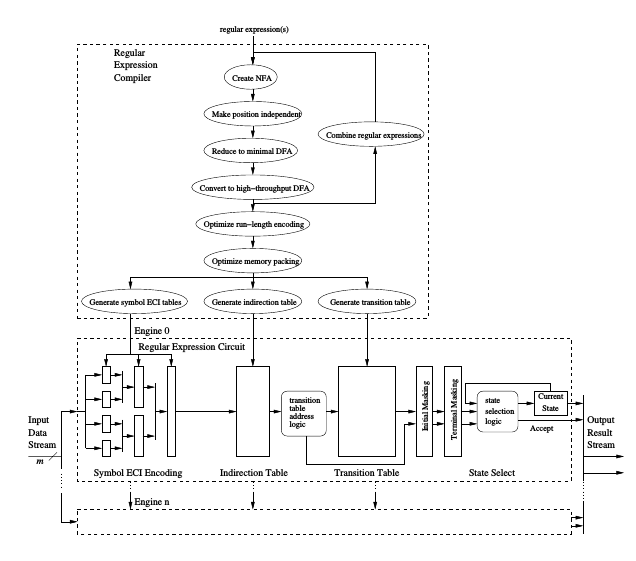 High-Throughput FSM with Encoding
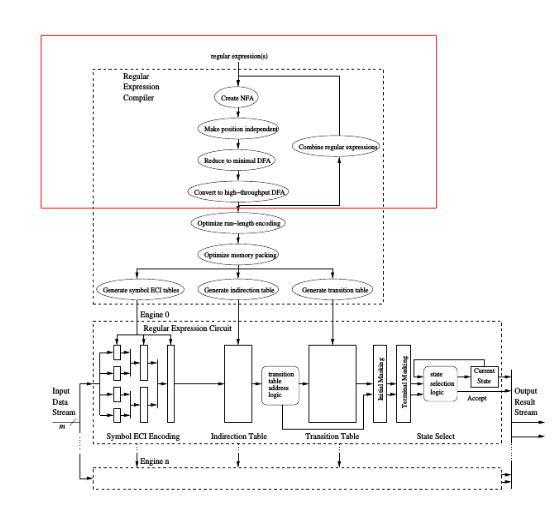 High-Throughput FSM with Encoding
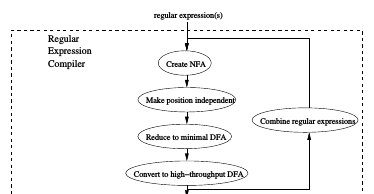 Constructing High-Throughput FSM
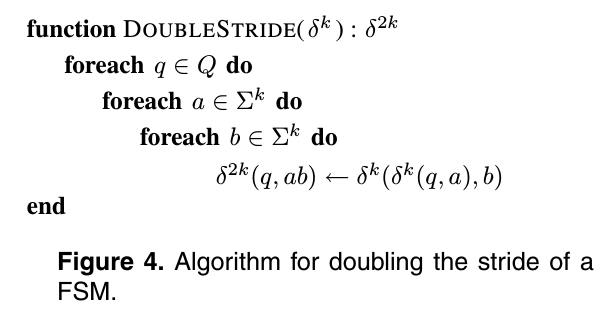 process multiple symbols for one transition
naive approach lead to large storage overhead because of the expansion of transition table
Adding Accepts and Restarts
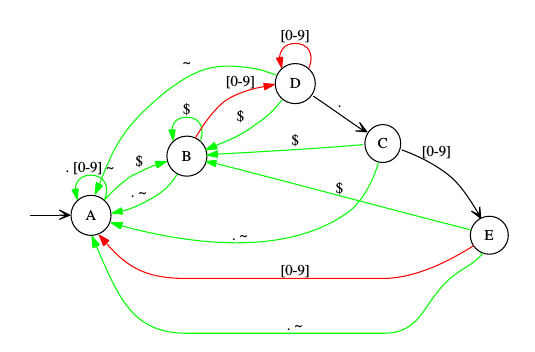 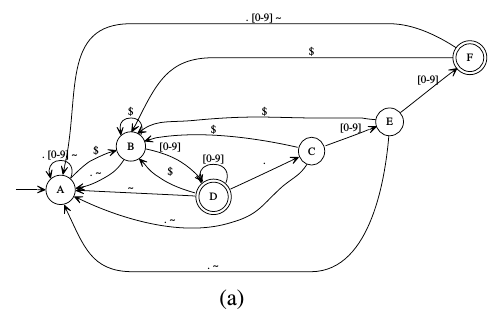 The transition of high-throughput DFA might traverse an accepting state
Adding two flag bits in transition function
Different colors for in progress(black), accept(red) and restart
Reducing the number of state in the automaton
Alphabet Encoding
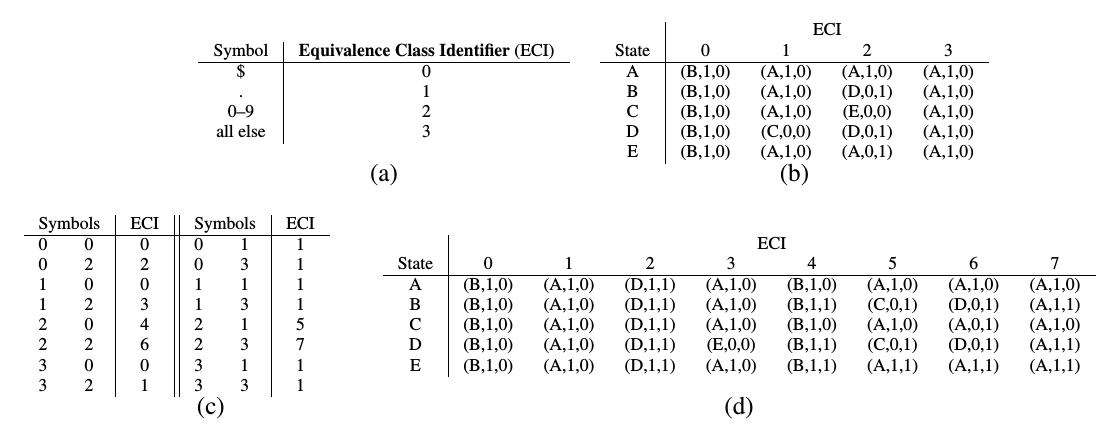 Reducing the size of transition table for high-throughput FSMs
Combining equivalent input symbol series.
Alphabet Encoding
result: the set of m-symbol combinations
K: the set of ECI
κ:  the transition relationship (δ) of encoded automaton
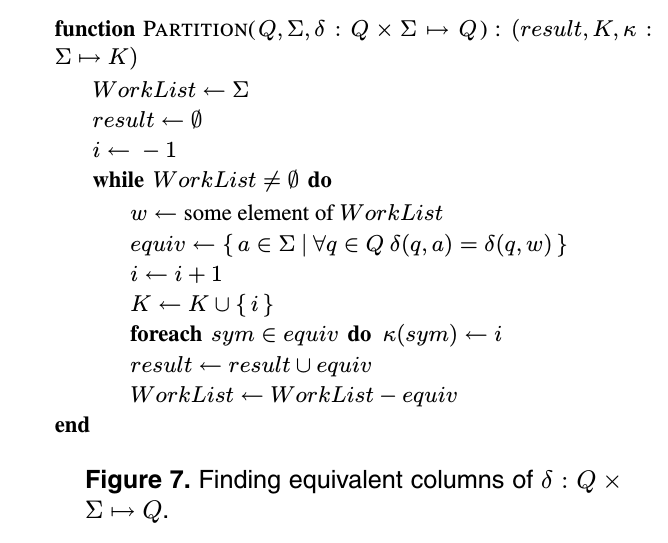 Run-Length Encoding
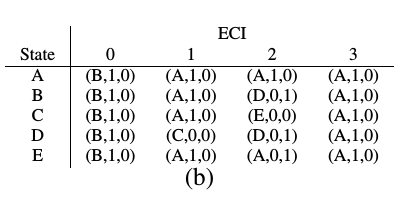 If a symbol s repeats n times, they can be encoded as n(s)
Disadvantage: increasing the cost of accessing the transition table to obtain a desired entry
Solved by special memory organization and an extra level of indirection
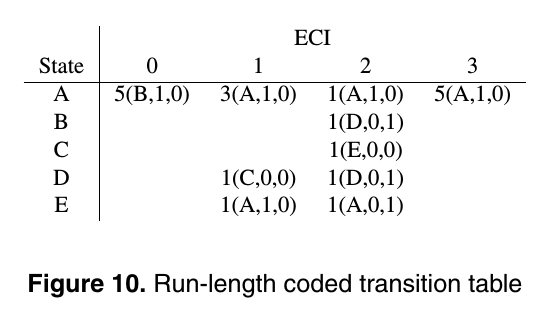 Transition Table Memory and Indirection Table
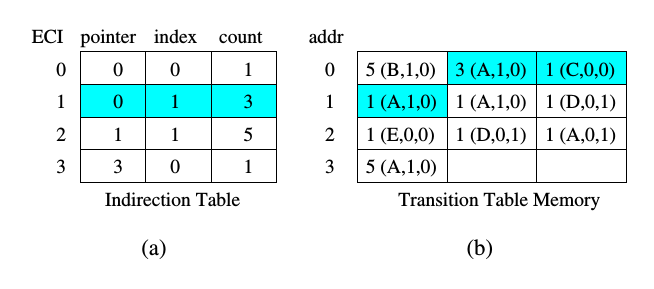 1st version, relatively naive implementation
Assuming 3 entries can be fetched per memory access
Compressed columns should be placed in physical memory compactly.
A level of indirection helps locate the desired entry, however the hardware logic for finding that entry is complex
Transition Table Memory and Indirection Table
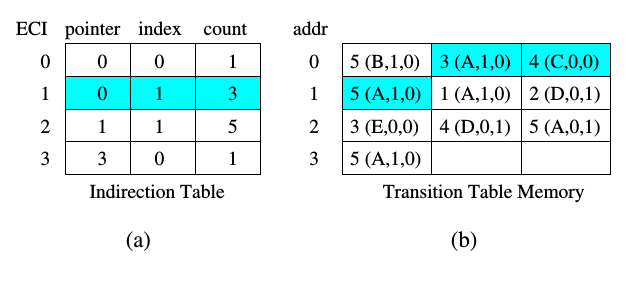 2st version, improved on 1st version 
Storing pre-computed prefix sums instead of “coefficient” in each entry
Hardware needs to calculate terminal index and word count for each column
Transition Table Memory and Indirection Table
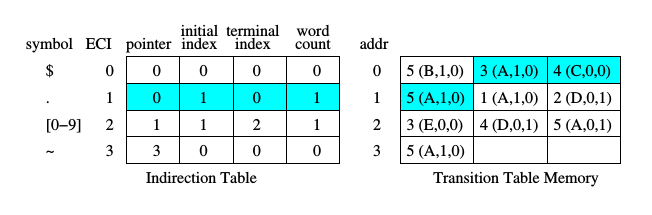 final version, improved on 2st version 
Storing terminal index and word count in Indirection Table
No need for logic to calculate terminal index and word count
State Select Block (global scope)
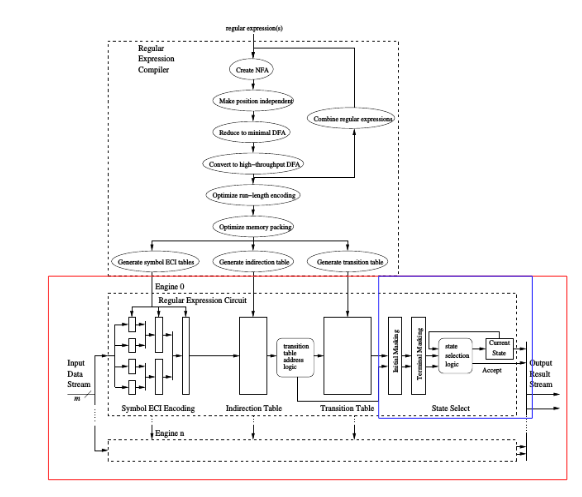 State Select Block (in the larger context)
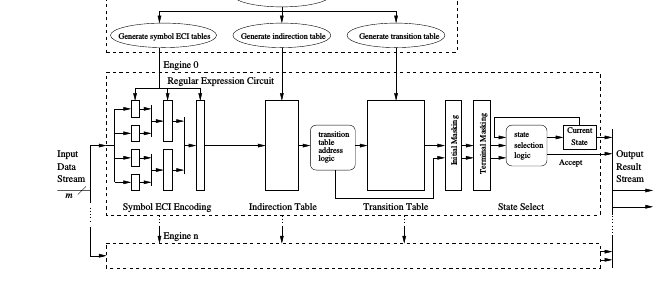 State Select Block
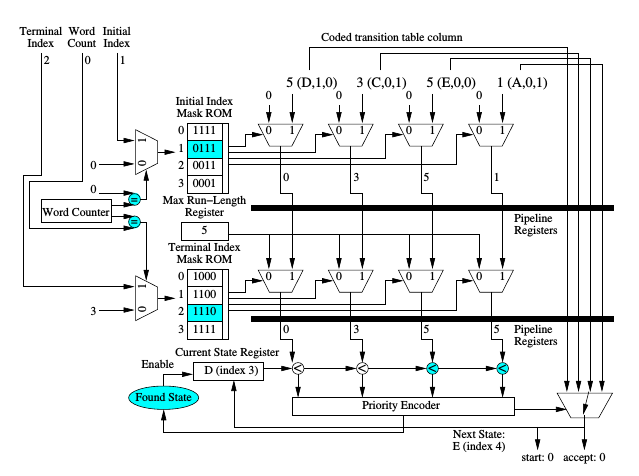 Optimizations (global scope)
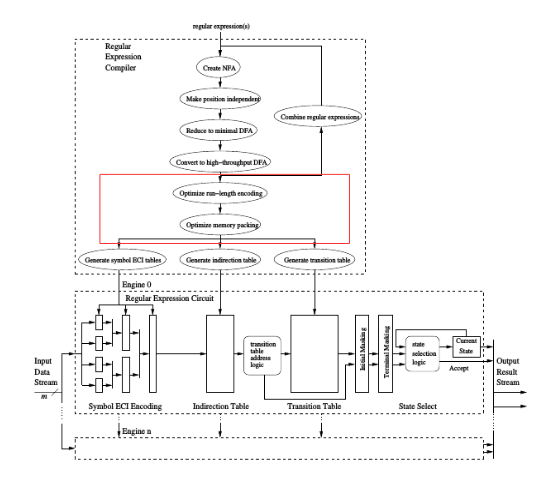 Optimize Run-Length Encoding
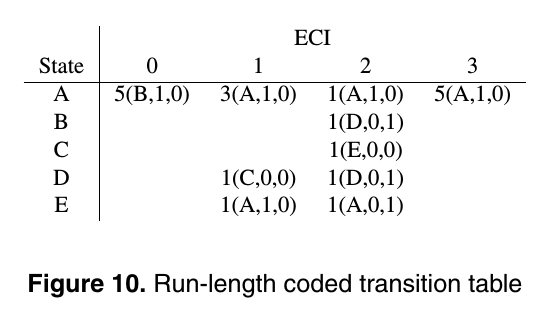 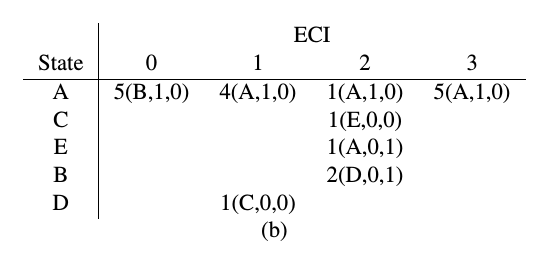 Optimizing run-length encoding via state reordering
Calculating difference matrix
State reordering based on difference matrix
Calculating Difference Matrix
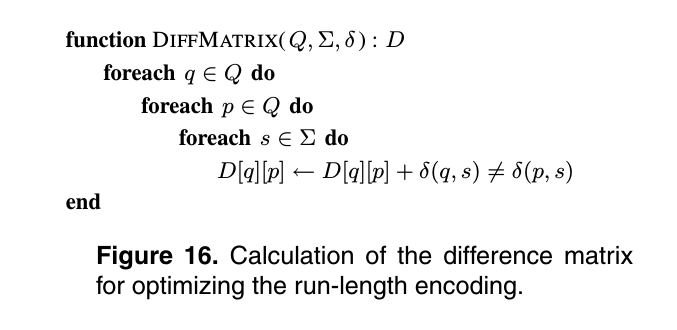 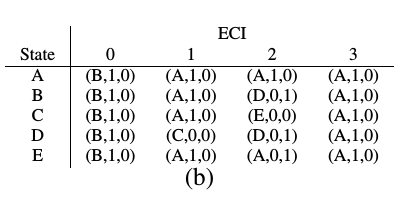 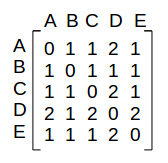 State Reordering
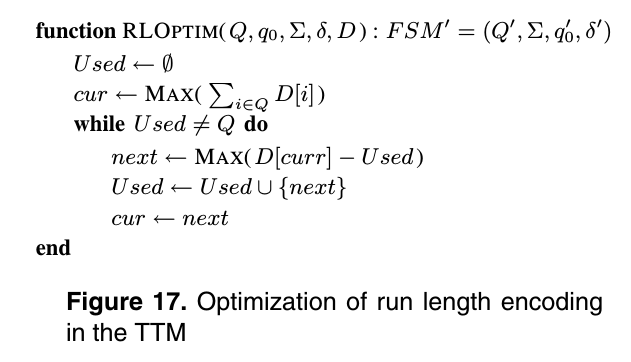 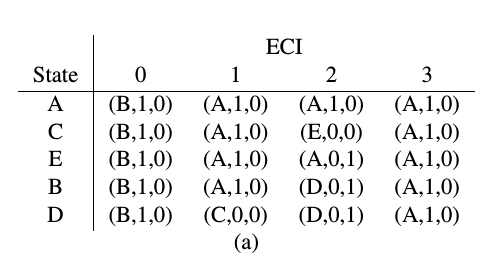 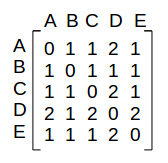 Memory Packing
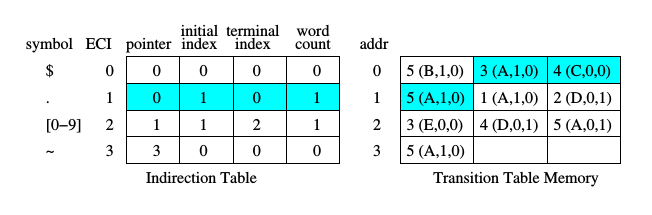 Column 2 has 3 entries
But need 2 memory access to fetch
Better packing method can reduce the number of memory access per column
Memory Packing
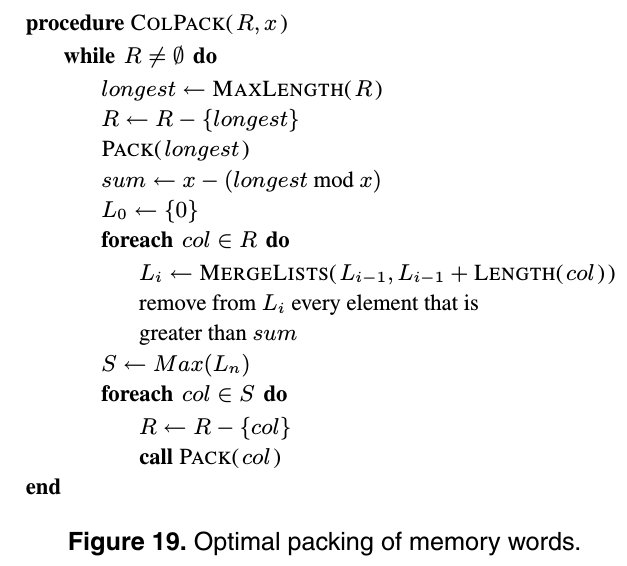 First pack the longest column among the remaining columns and check how many entries left in the last memory address, result stored in “sum”
columns whose total sum is not greater than “sum” are packed in this iteration and removed from R
Evaluation - Metrics
Throughput (performance)
The number of bytes per second that can be processed by the engine
Density (efficiency)
capacity per unit area
based on the number of characters used to specify the instance of the search problem.
Evaluation - Results
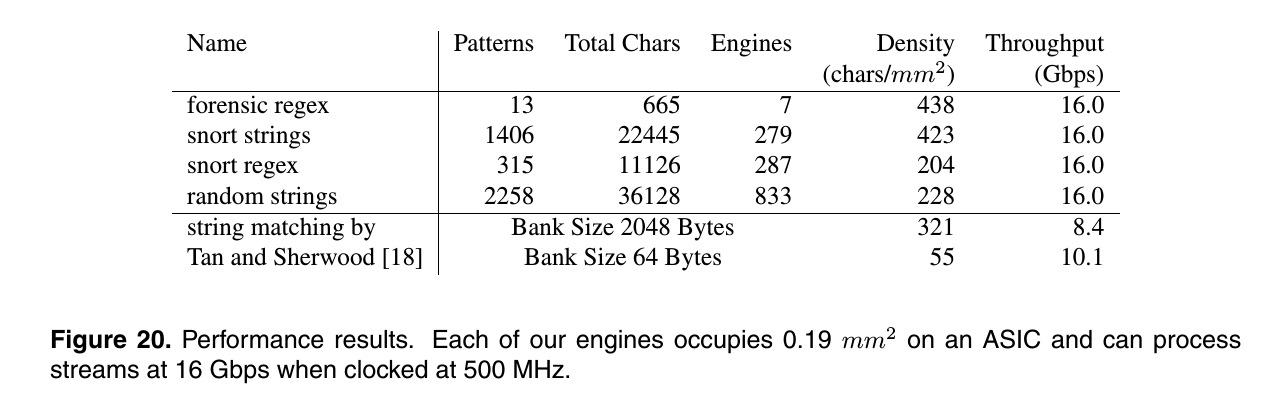 Conclusion
As a general RE matching engine, this design achieves similar performance as the best known methods in string matching 
Experiment show ASIC implementation can achieve throughput of 16 Gpbs at density of nearly 1000 engines on a die.
Critiques
Practical regular expressions can be complex
It might be impossible to construct DFA with reasonable number of states
wildcard closure, repeated symbols
This work is based on DFA might not be able to deal with very complex REs
Related Work
Hardware regular expression matching can be Ternary CAM (TCAM)-based
For each TCAM entry, TCAM part stores previous state and input symbol, companion SRAM stores destination state.
Parallelism lead to high speed
Ability to process wildcard. 

Huang, Kun, et al. "Scalable TCAM-based regular expression matching with compressed finite automata." Proceedings of the ninth ACM/IEEE symposium on Architectures for networking and communications systems. IEEE Press, 2013.
        
         Meiners, Chad R., et al. "Fast regular expression matching using small TCAM."IEEE/ACM  
         Transactions on Networking (TON) 22.1 (2014): 94-109.
Thank you!
Questions?